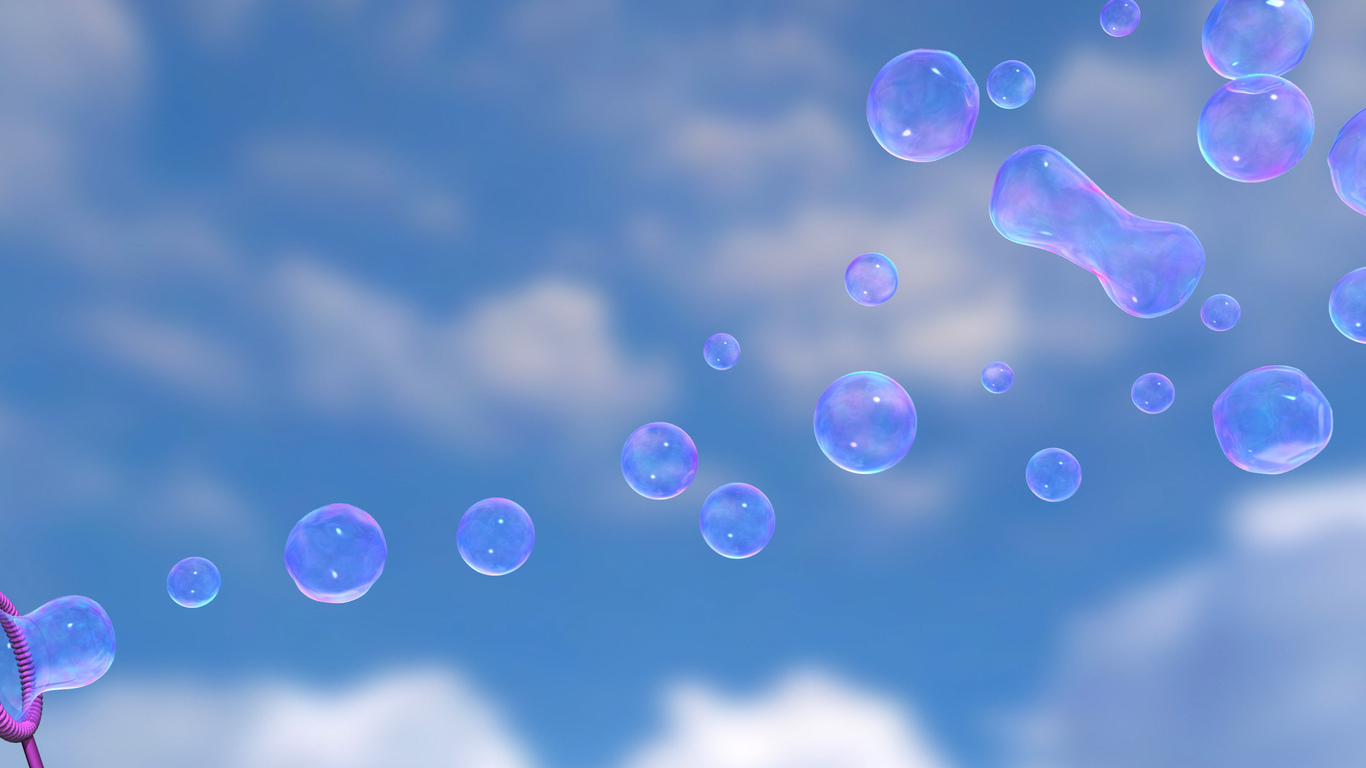 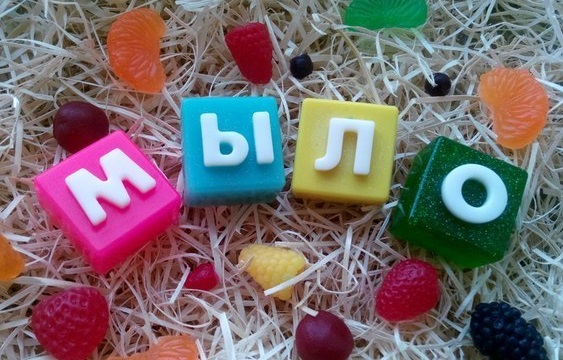 Изучить презентацию, составить план  презентации с важными характеристиками химического вещества
Выполнила: студент группы С-15Быкова Наталья Юрьевна
Проверила: Каменева Ольга Владимировна
История создания и производства мыла
История создания мыла насчитывает сотни лет и окутана тайнами и легендами. По имеющимся данным, мыло изготовлялось ещё в древнем Шумере и Вавилоне (около 2800 г. до н.э.). Описания технологий изготовления мыла были найдены еще в Месопотамии на глиняных табличках, относящихся примерно к 2200 г. до н.э. А египетский папирус, найденный в середине второго тысячелетия до нашей эры, свидетельствующий, что египтяне регулярно мылись с помощью мыла, только подтвердил догадки ученых.
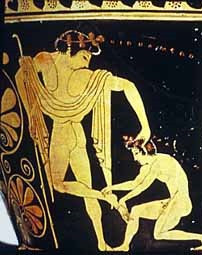 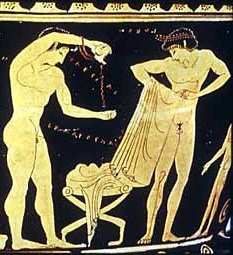 Открытие мыла как средства гигиенического ухода приписывают знаменитому античному врачу Галену, жившему во II в. нашей эры. После падения Римской империи культура умывания была утрачена, а мыло забыто на многие столетия, что в немалой степени способствовало множеству эпидемий, буквально опустошавших Европу в средние века. Во Франции и Англии мыло вновь появилось лишь в XIII в. и производилось только знающими все тонкости этого искусства аптекарями для знатных семей.
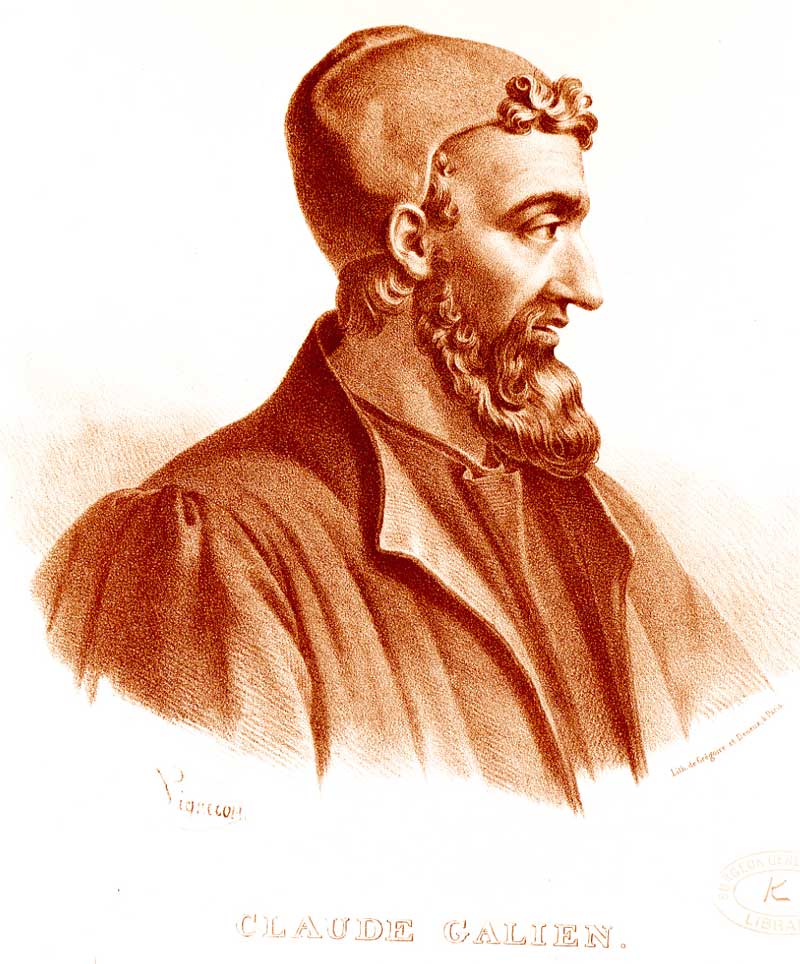 Античный врач Гален
Великий французский ученый Пастер в начале XIX в. установил, что бактерии являются возбудителями болезней, жизненная важность личной гигиены стала очевидна всем.
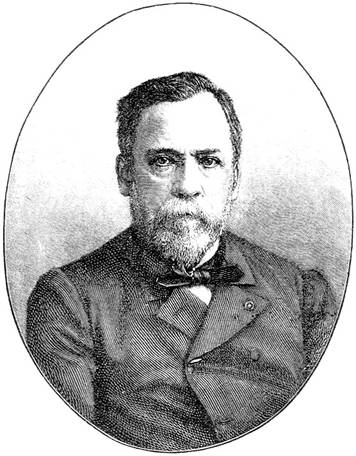 Луи Пастер
Мыло — жидкий или твёрдый продукт, содержащий поверхностно-активные вещества, в соединении с водой используемое либо как косметическое средство — для очищения и ухода за кожей; либо как средство бытовой химии — моющего средства (мыло хозяйственное).
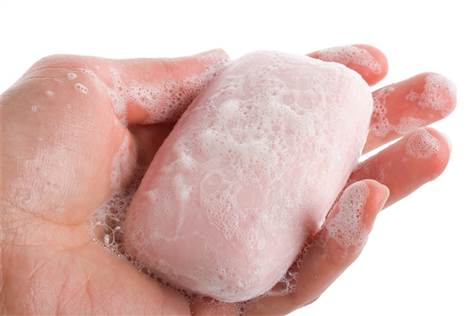 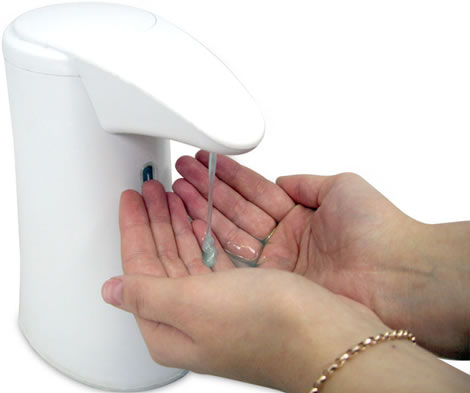 В состав мыла входят натриевые и калиевые соли высших карбоновых кислот:
Пальминитиновая кислота
Стеариновая кислота
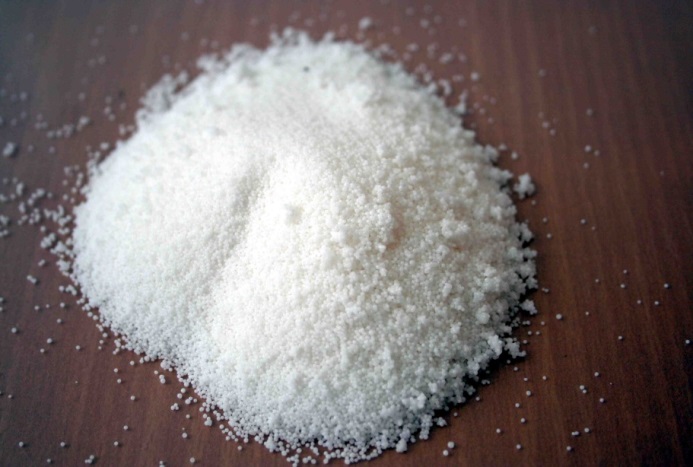 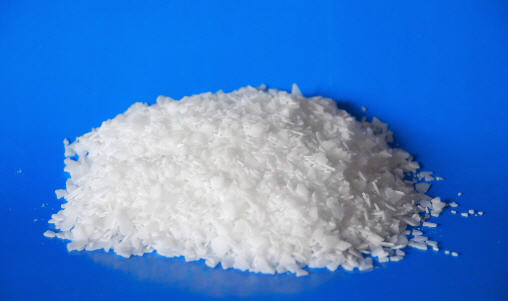 Для получения мыла жиры подвергают щелочному гидролизу:
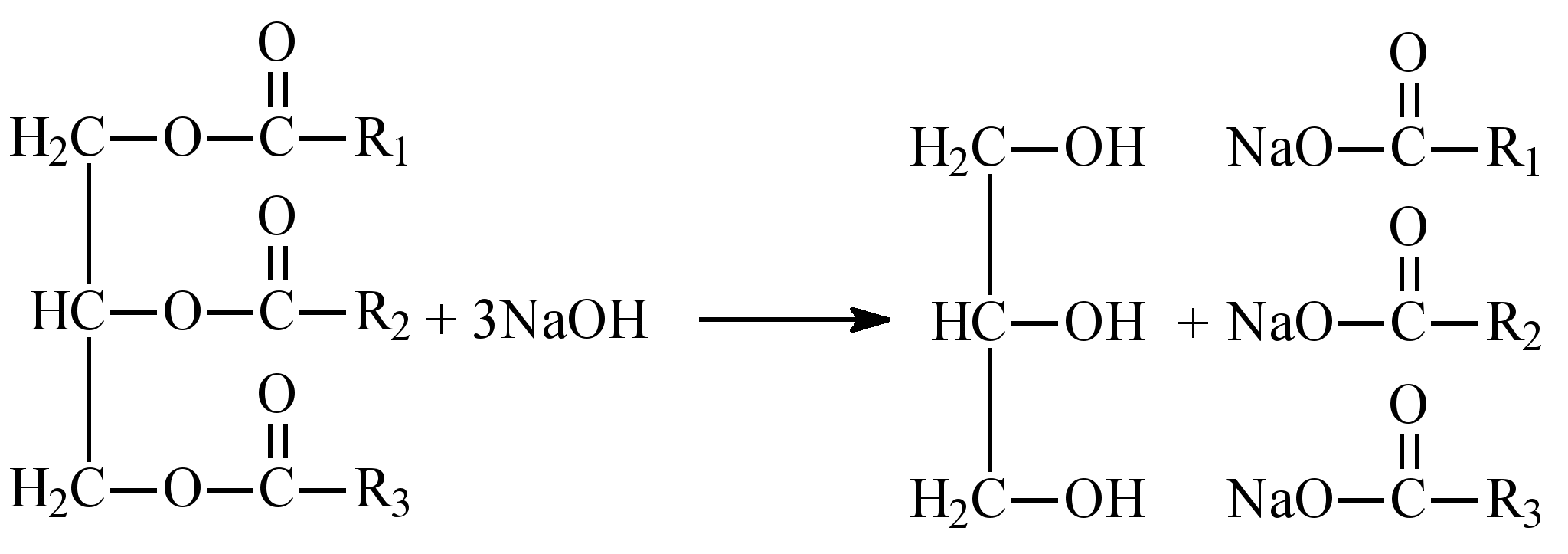 Омыление — гидролиз сложного эфира с образованием спирта и кислоты (или её соли, когда для омыления берут раствор щёлочи). При омылении жиров, представляющих собой эфиры высших жирных кислот и глицерина, щелочами образуются соли жирных кислот, называемые мылами (отсюда и происхождение термина «омыление»). Омыление имеет большое значение в биологическом обмене веществ (расщепление и усвоение организмом жиров), происходит под действием соответствующих ферментов-эстераз.
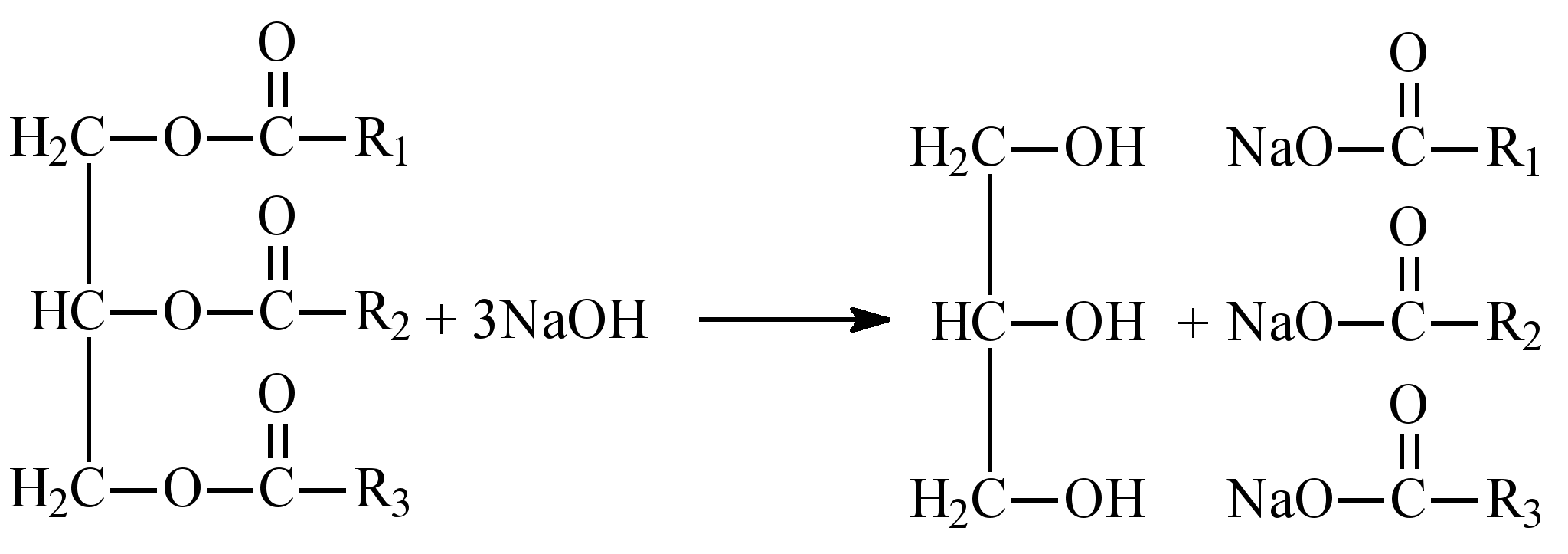 Гидрогенизация жиров – так называют процесс, присоединения водорода к остатком непредельных кислот, входящих в состав жиров. В результате из жидких жиров, молекулы которых содержат ненасыщенные углеводородные радикалы, получают твердые жиры, содержащие остатки придельных (насыщенных) жирных кислот. Гидрирование проводят под давлением в присутствии катализатора:
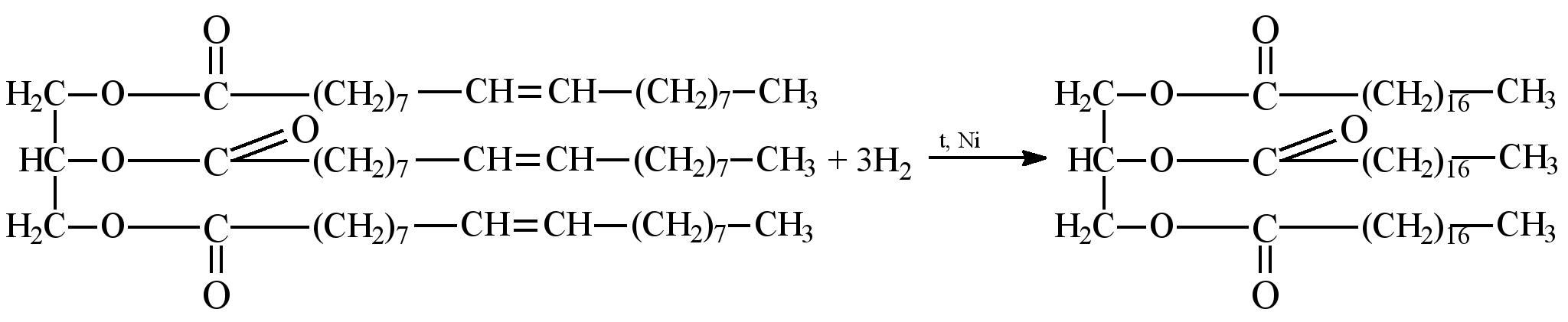 Моющее действие мыла
Молекула мыла состоит из двух частей:
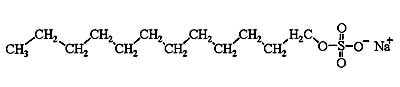 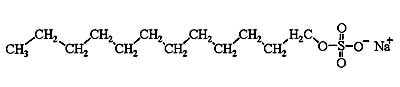 гидрофобной(враждебной к воде)
и гидрофильной(дружественной к воде).
В воду мыло погружается гидрофильной частью, а гидрофобная выталкивается наружу.
Синтетические моющие средства
Синтетические моющие средства – детергенты (англ. deterge – очищать) – это композиции различных органических и неорганических химических соединений.
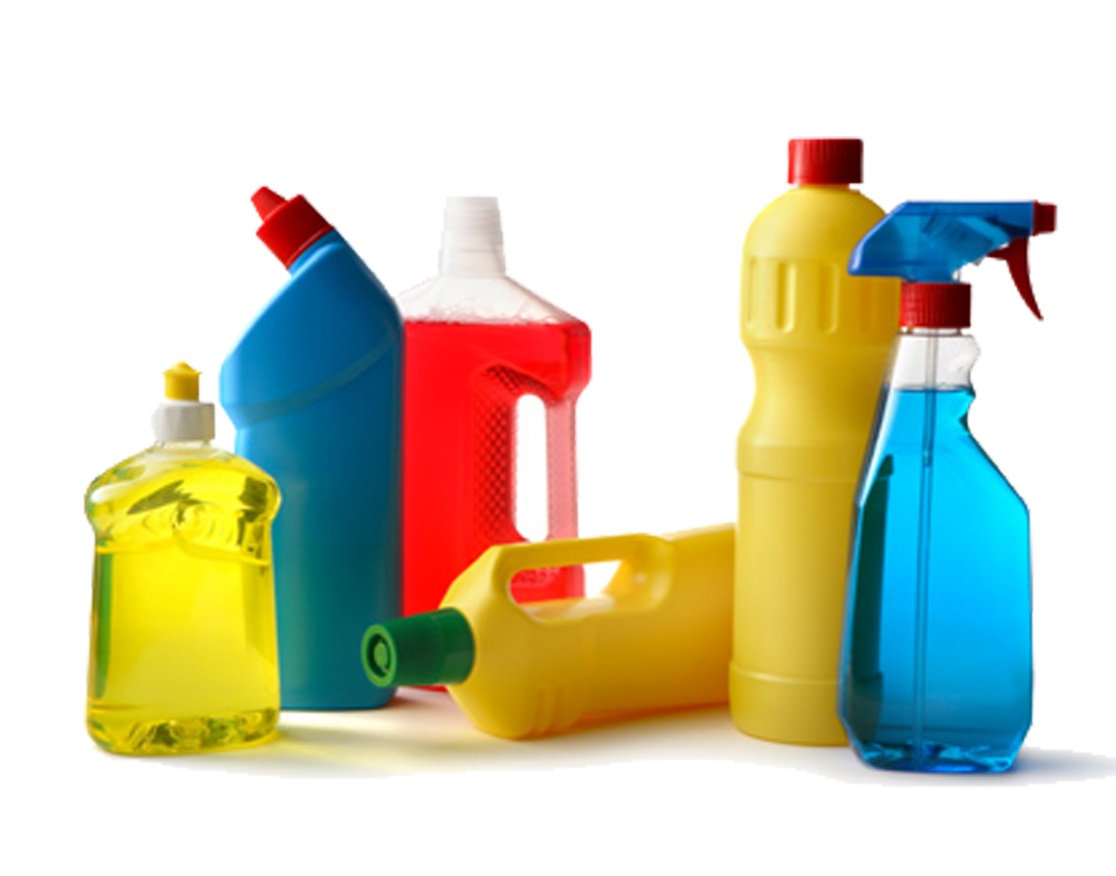 Мыло принято недооценивать, но оно оказывает воздействие на человека сразу по 4 каналам: Если оно красиво – нам нравится его вид, если оно приятно пахнет – мы с удовольствием его нюхаем. Активные масла питают кожу, а очищающие компоненты дарят ощущение чистоты и свежести
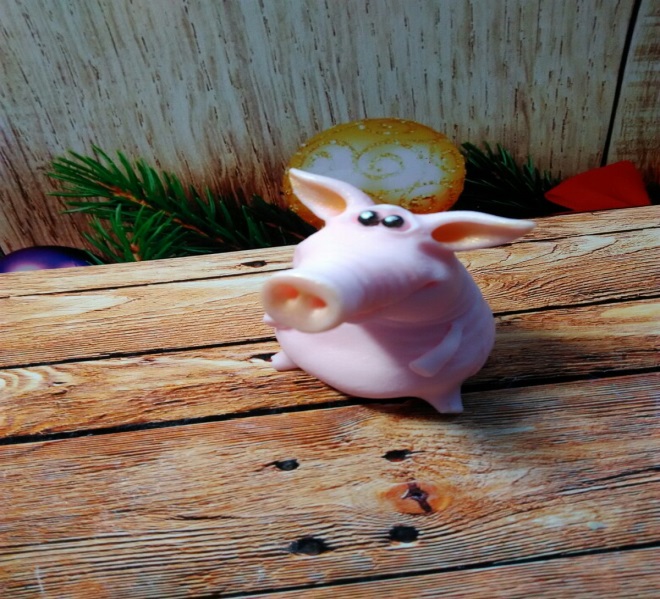 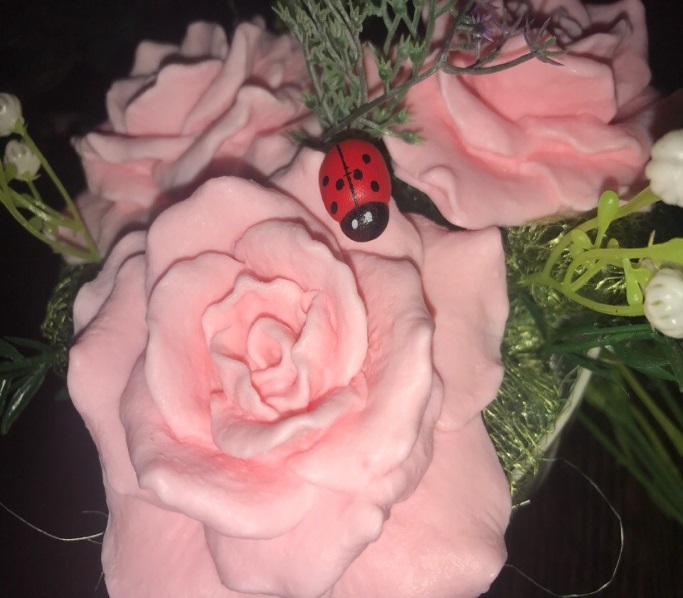 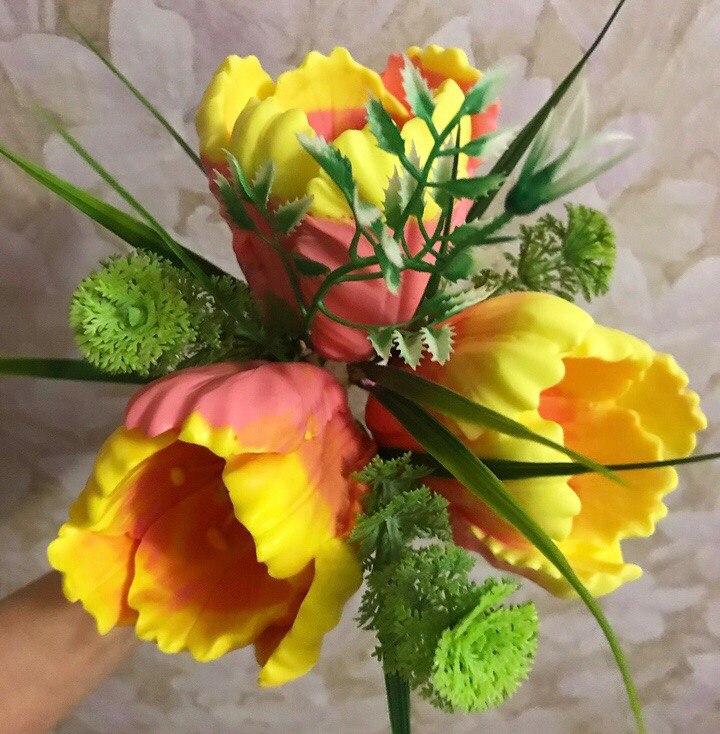 Эксперементальный выбор мыльной основы